Détectabilité des interactions plantes médicaments (IMP)Tests d’interactions entre 10 bases de données ou référentiels (BDD/r) :Les BDD/r d’IMP donnent-elles les mêmes informations ?
N. Koessler ; E. Petit-Jean ; D. Prébay ; P. Coliat Département Pharmacie Centre Paul Strauss Strasbourg
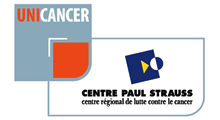 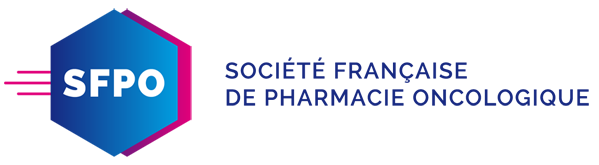 Introduction
Interactions
Plantes- médicaments
Interactions
Entre médicaments
Des bases de données existent, mais peu connues

Peu de données littérature
Peu Essais cliniques

Historique consommation de plantes plus difficile
Bien documentées
Différentes sources

Littérature scientifique
Pharmacovigilance
Essais cliniques

Historique médicamenteux plus aisé
Le praticien peut être amené à consulter des bases de données pour analyser les interactions entres les plantes et les médicaments

Analyse de différentes bases, détectabilité, puissance de détection des interactions
Matériel et Méthode :
6 mois de conciliation  (5AHU)
     (Janvier-Juillet 2016)
 171 patients conciliés
43 utilisent les médecines complémentaires
20 retenus (consommateurs de plantes)
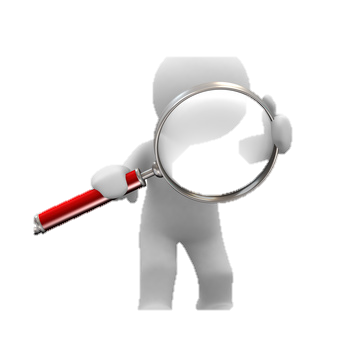 Doublet Plante-médicament
(ex: Réglisse-Bevacizumab)
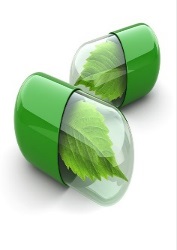 Recherche dans la BDD/r
Institut Européen
 Plantes Végétales
Interaction détectée ou non
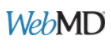 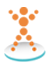 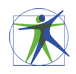 Grand-public
WebMD
MediSite
Passeport Santé
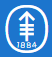 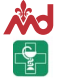 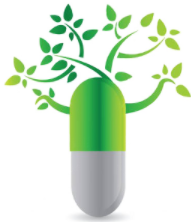 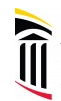 Académique
Référentiel de l’OPMQ*
Université du Maryland
MSKCC
Hédrine
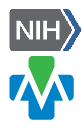 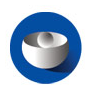 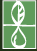 Agences
Association
NCCIH Medline
EMA
OPMQ: Ordre des Pharmaciens et Médecins du Québec
Résultats (1) : Référencement dans les BDD (%)
Au total 797 doublets Plantes-Médicaments ont été analysés
 382 interactions ont été détectées
Les BDD/r ne référencent pas toutes les plantes de l’analyse:
Les BDD/r référençant le plus de plantes  grand public
Le référencement est très inégale entre les BDD/r
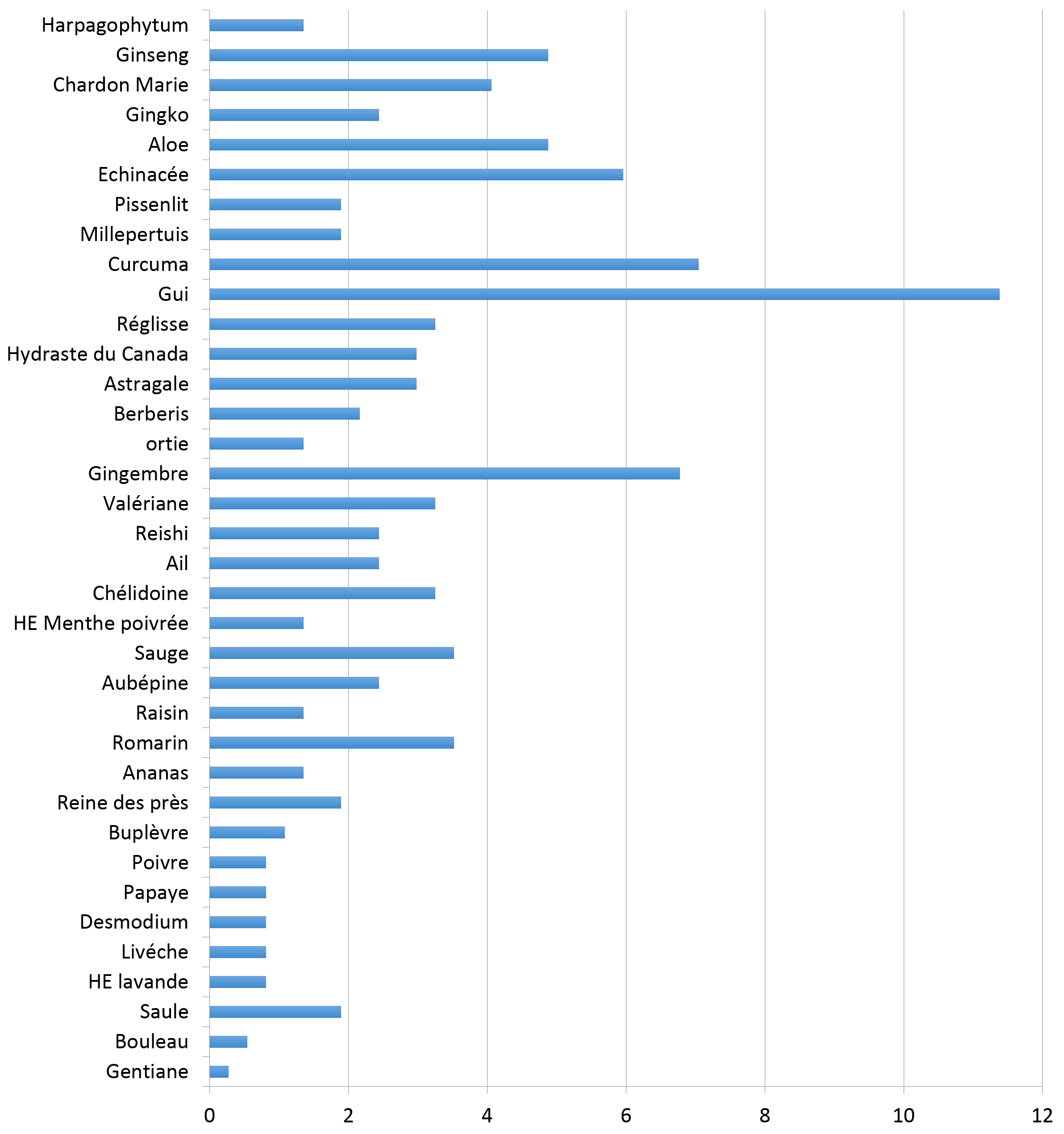 Résultats (2): Plantes responsables d’IMP, dans notre échantillon en % de présence
 Le Gui le Curcuma et le gingembre sont les plantes les plus impliquées dans les IMP détectées de notre échantillon
Résultats (3): IMP détectées par BDD/r en %
 Hédrine et les BDD/r du MSKCC, de WebMD et de Passeport-Santé     détectent le plus d’IMP
Discussion
Il s’agit de résultats bruts, sans œil critique des IMP identifiées

Une analyse préliminaire des IMP détectées montre la présence de faux positifs, et de faux négatifs

Une analyse approfondie permettra d’estimer la sensibilité et la spécificité de ces BDD/r
PerspectivesAnalyse de risque à priori-score :  
                                                           Score de criticité
Identifier selon ce score les Conduites à Tenir (PE, CI, monitoring …)
Remerciements
A toute l’équipe du Centre Paul Strauss et en particulier :P. Coliat, E. Petit-Jean, O. Regnier , N. Etienne, D. Prébay

A la SFPO qui m’a permis de présenter notre travail

A la pharmacie Billmann de Soufflenheim qui m’a libérée
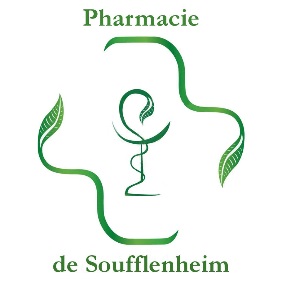 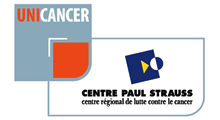 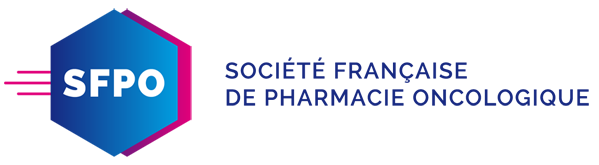 Merci pour votre attention !
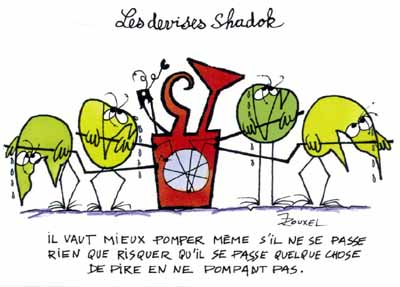